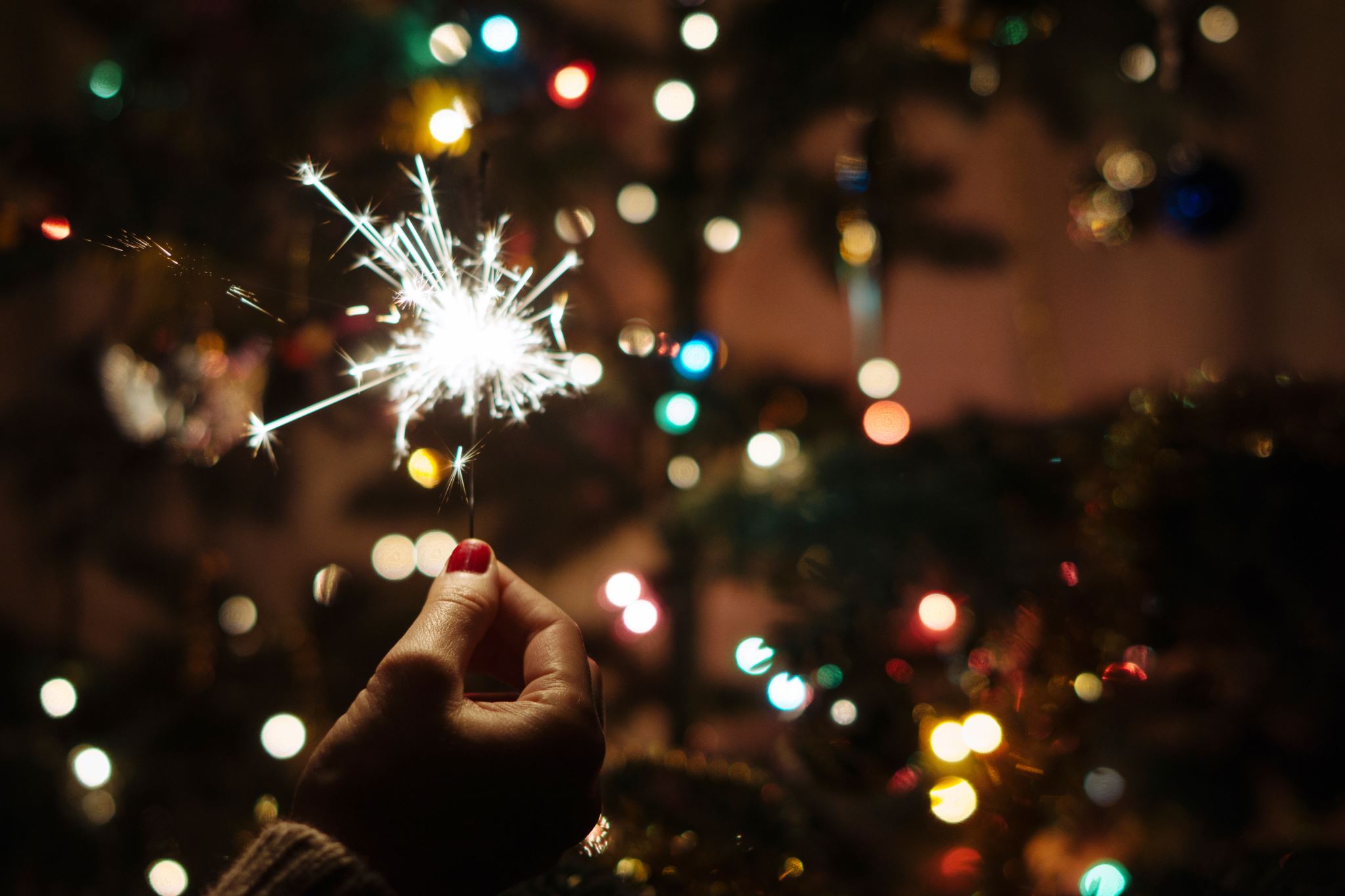 Saludo de fin de año
Mercedes Pérez 
Decana 
2021
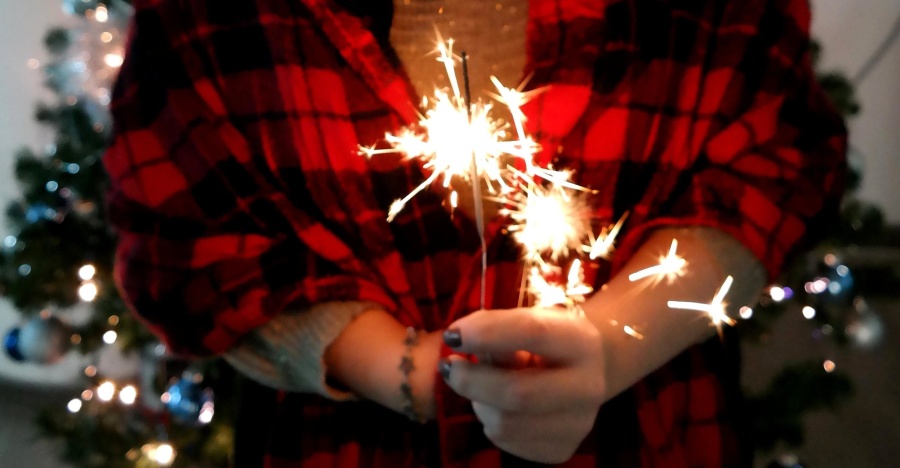 Al finalizar el año 2021…
Deseo agradecer el esfuerzo del colectivo de Facultad de Enfermería…. de todos los que cada día la construimos
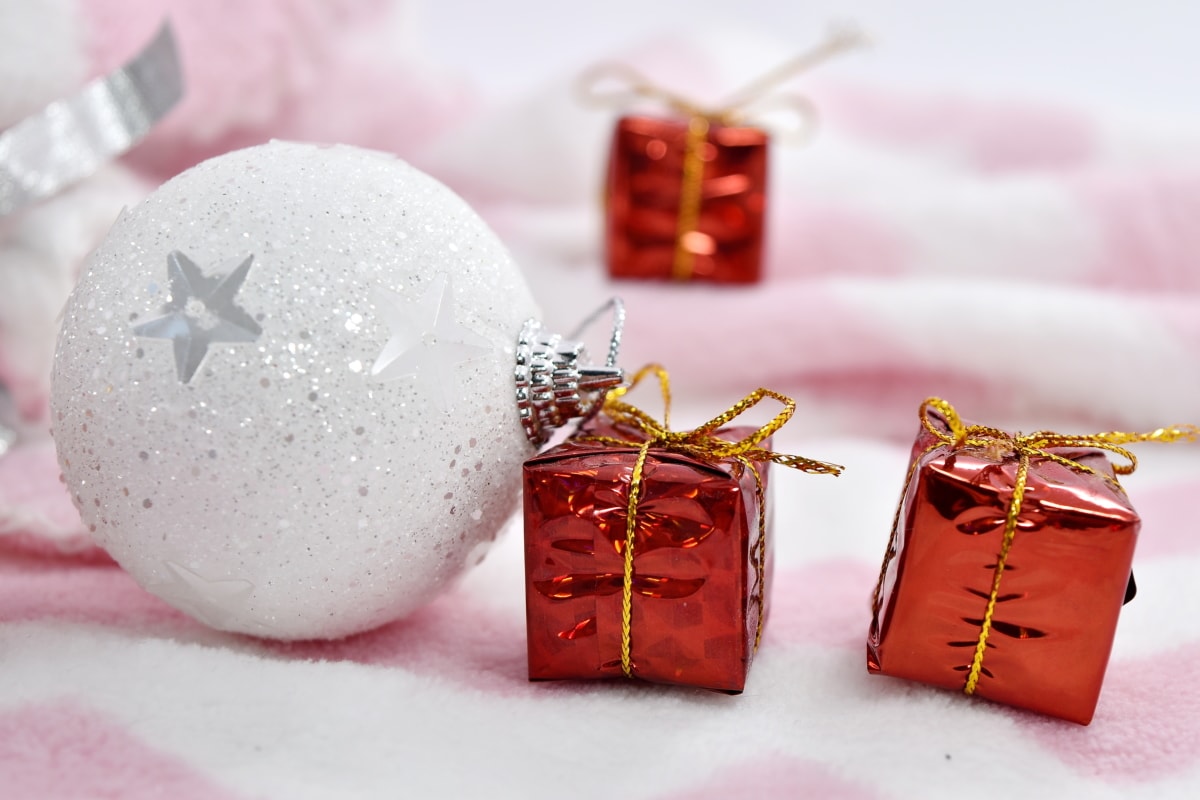 Nos tocaron tiempos difíciles, pero eso, no detuvo nuestros proyectos
Nos espera una nueva etapa, y seguiremos avanzando hasta donde el colectivo lo resuelva, no tenemos límites
Esta foto de Autor desconocido está bajo licencia CC BY-NC-ND
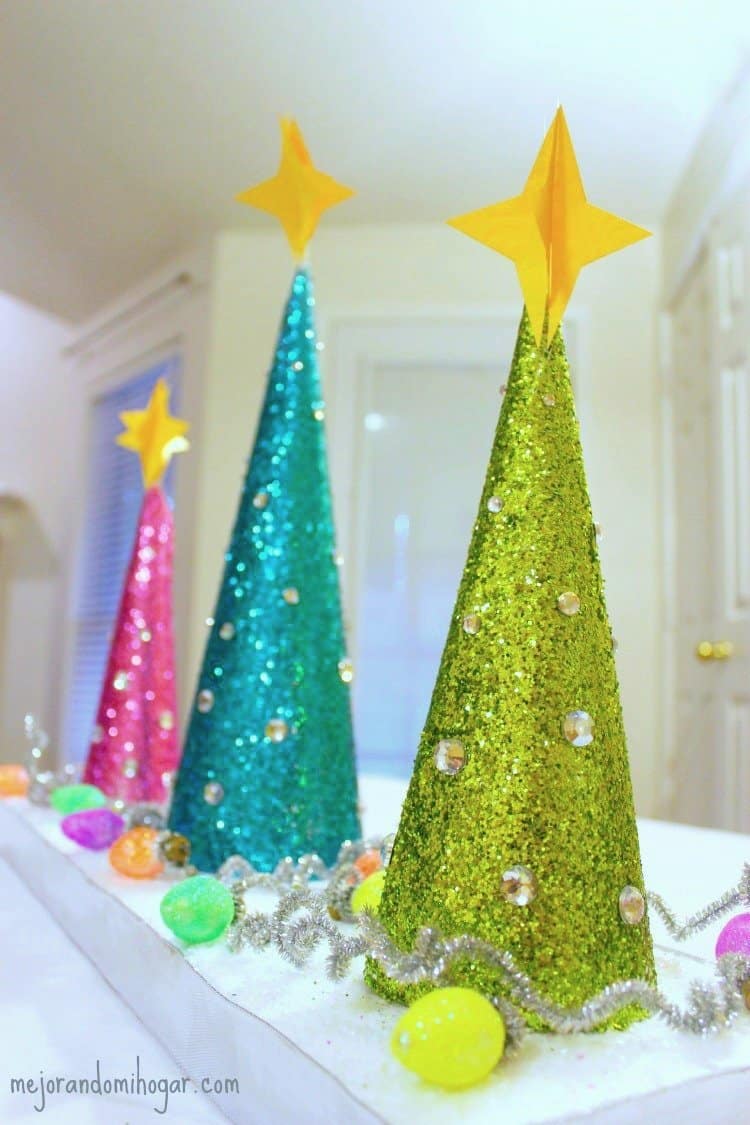 Seguiremos superándonos cada día y el 2022 nos espera con avances en las obras, más equipamiento para simulación, biblioteca virtual…y tantos logros mas
Esta foto de Autor desconocido está bajo licencia CC BY-NC-ND
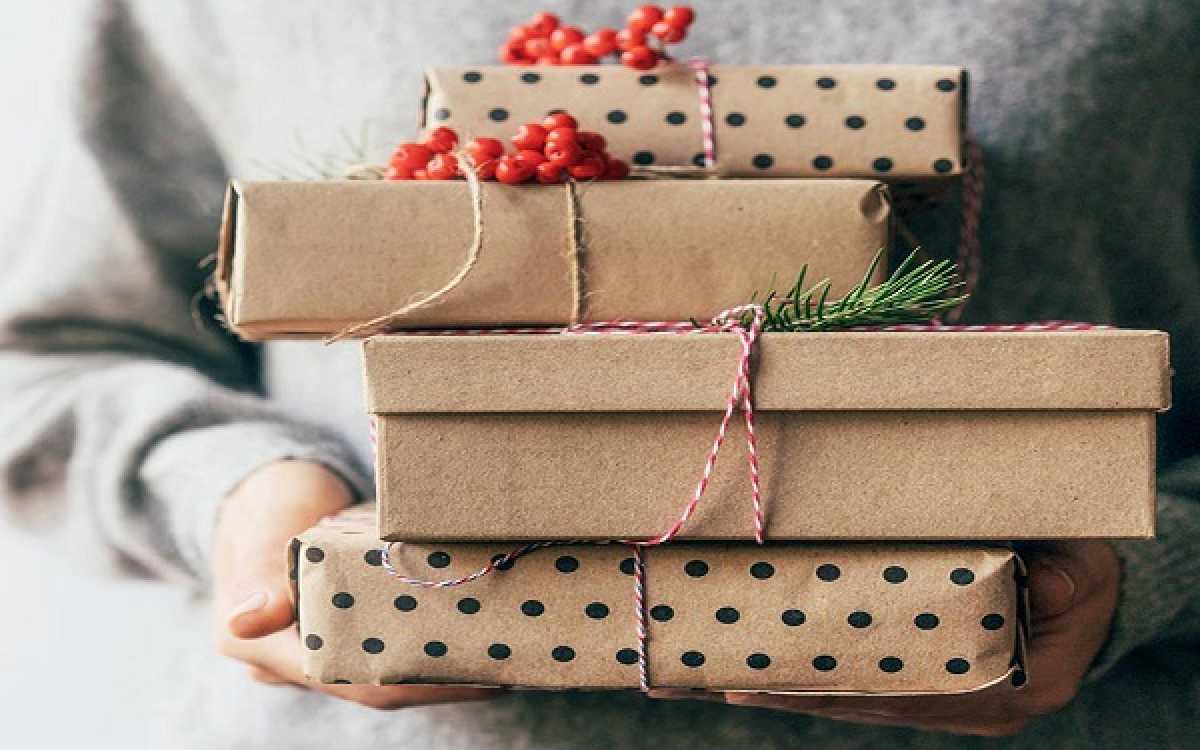 Nuevos aprendizajes y experiencias en todo el país, muchos nuevos colegas, muchos estudiantes que seguirán avanzando  gracias al esfuerzo de todos, muchos docentes que tendrán sus títulos de posgrado, muchos funcionarios nuevos y otros que se iránotros ocuparemos nuevos lugares
Esta foto de Autor desconocido está bajo licencia CC BY-SA-NC
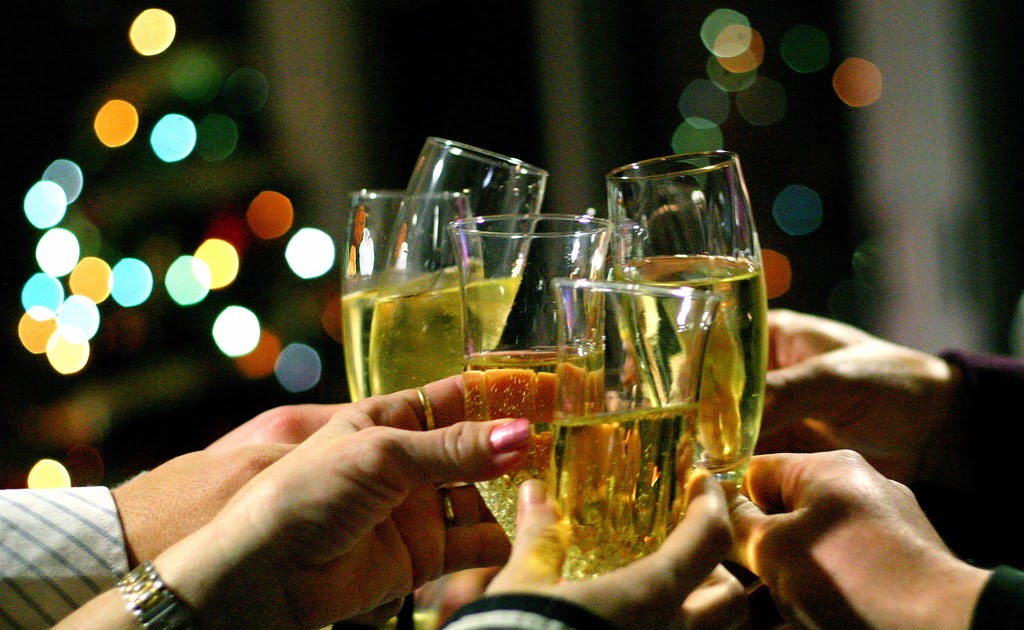 Pero sobre todo: tendremos las ganas de salir siempre adelante
Cada vez más universitarios, cada vez más orgullosos de pertenecer a nuestra querida facultad
Esta foto de Autor desconocido está bajo licencia CC BY
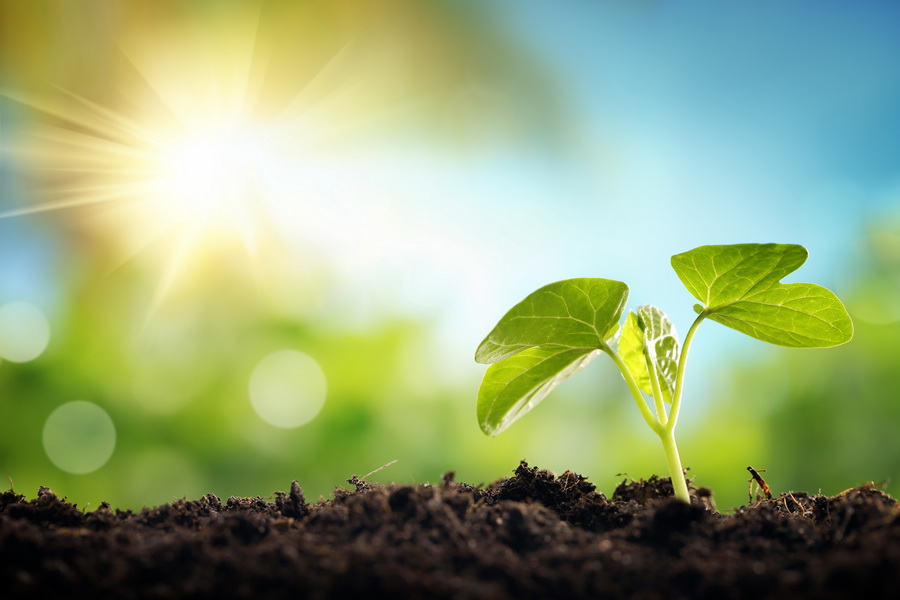 Gracias enormes!
Estamos plantando semillas de futuro que ya están dando frutos
Esta foto de Autor desconocido está bajo licencia CC BY
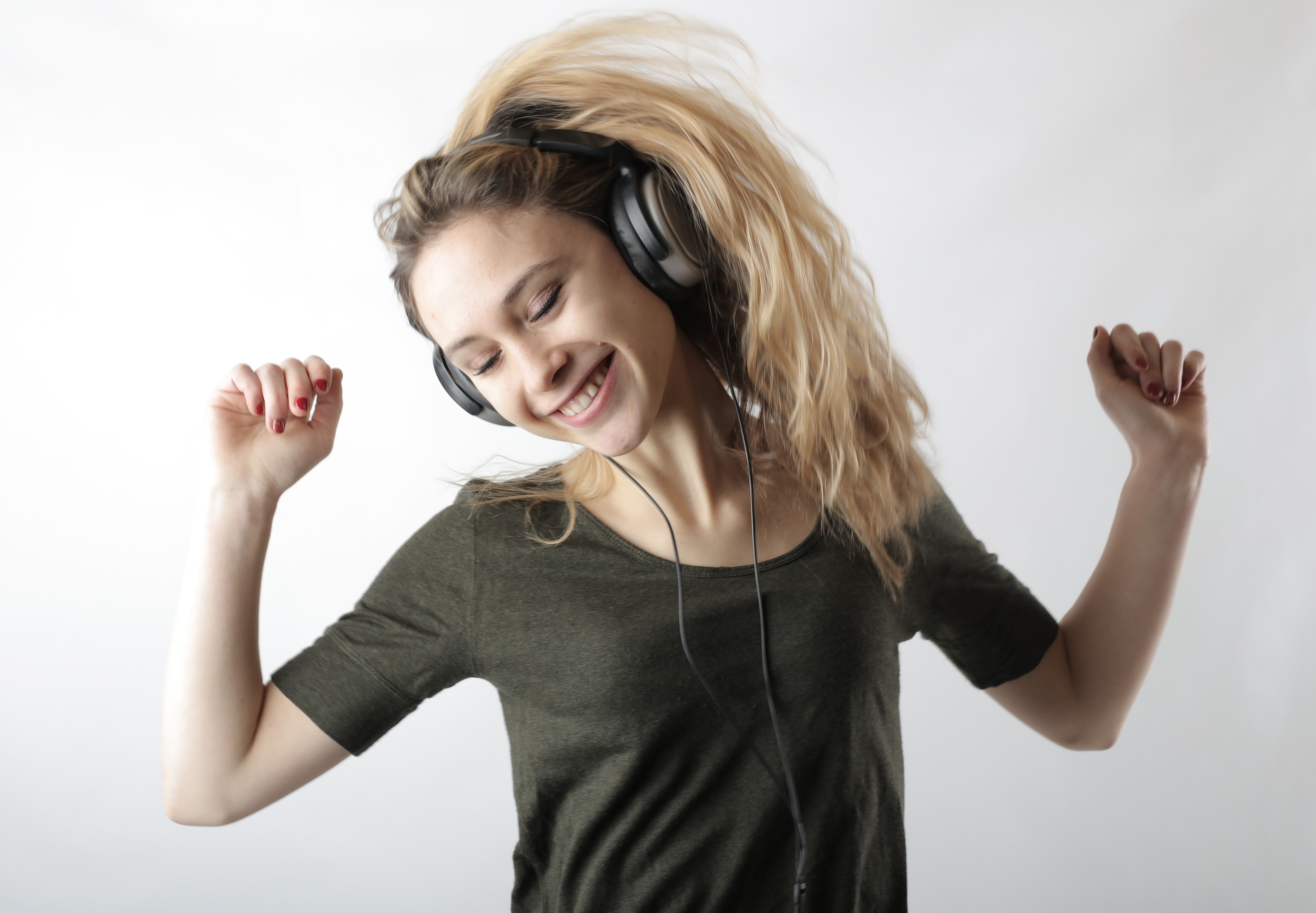 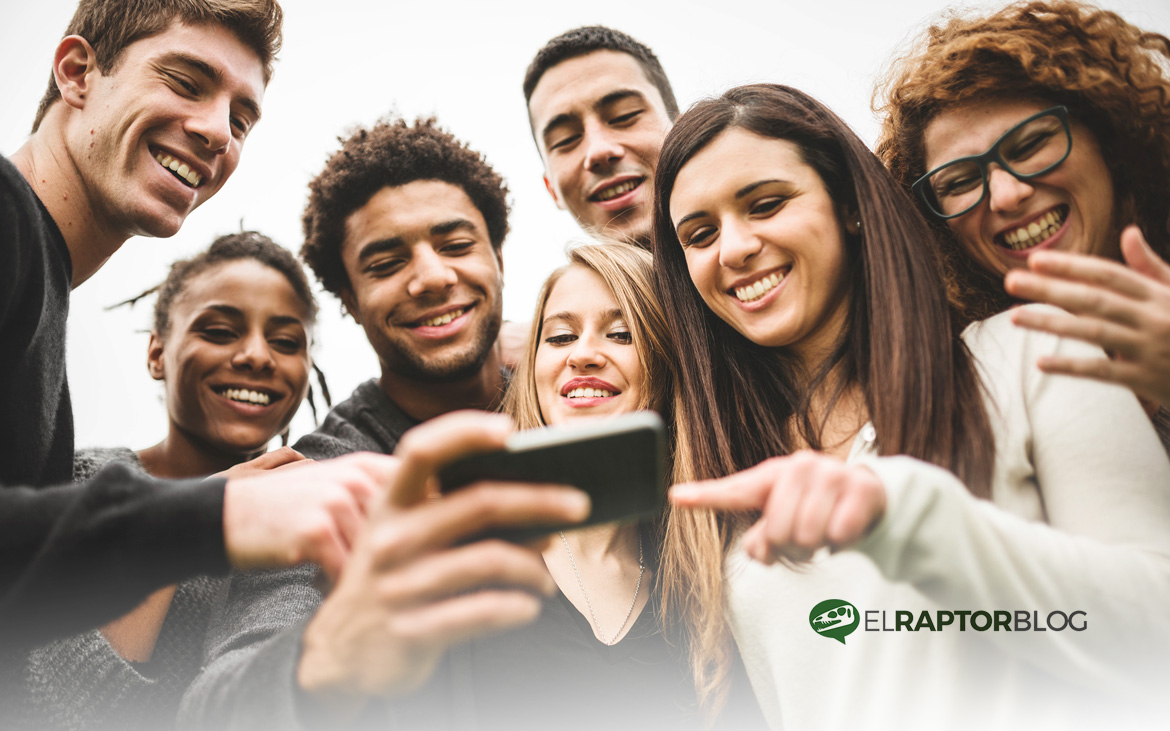 Hagámoslo con alegría!
Esta foto de Autor desconocido está bajo licencia CC BY-NC-ND
Feliz año 2022!!